Waar zie je dezelfde bloemen
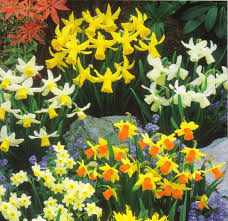 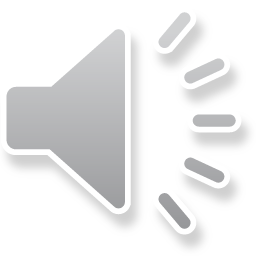 Waar zie je dezelfde hyacinten?
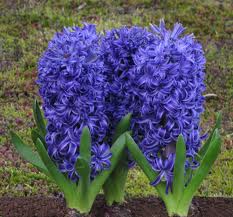 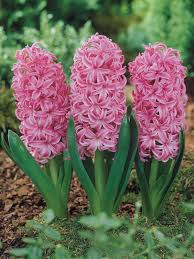 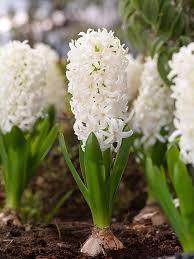 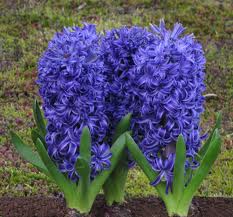 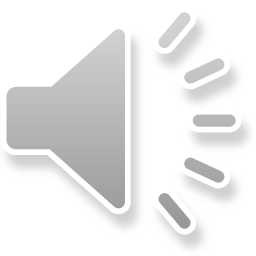 01/04/2014
digibordpeuters
Waar zie je dezelfde krokussen?
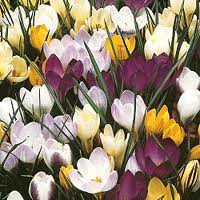 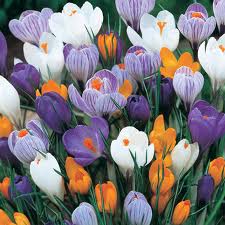 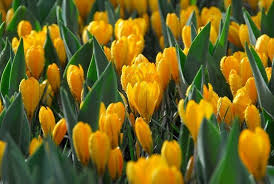 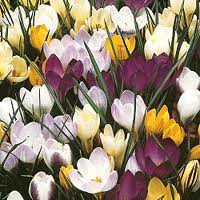 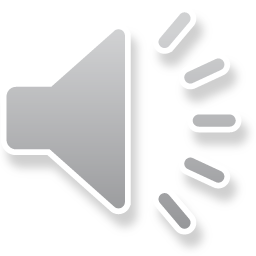 01/04/2014
digibordpeuters
Waar zie je dezelfde hyacinten?
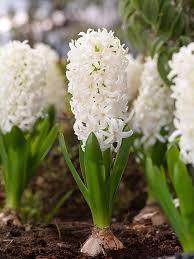 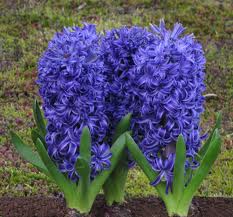 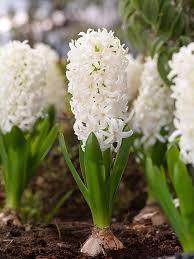 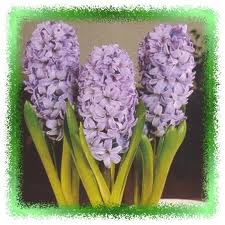 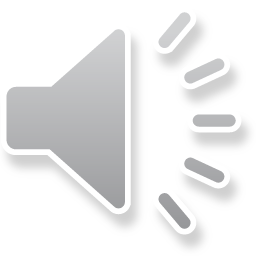 01/04/2014
digibordpeuters
Waar zie je dezelfde narcissen?
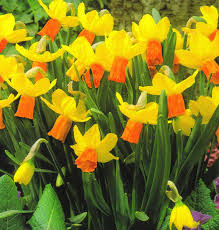 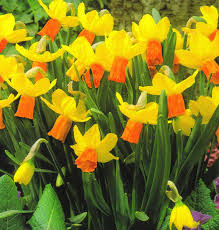 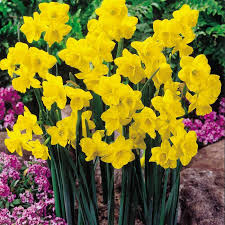 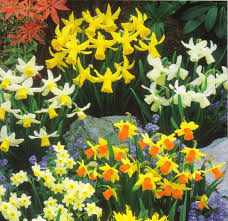 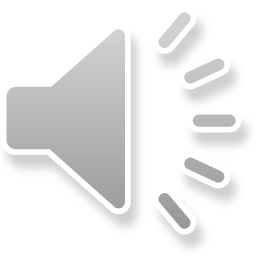 01/04/2014
digibordpeuters
Waar zie je dezelfde hyacinten?
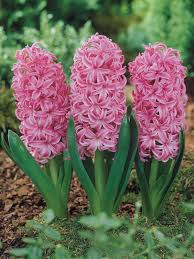 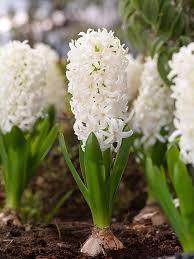 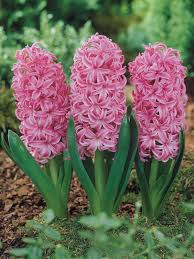 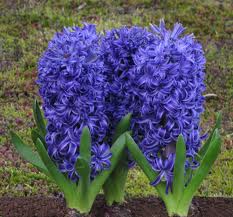 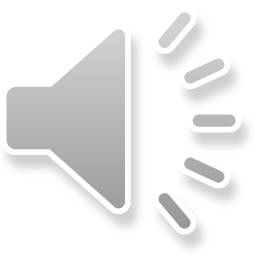 01/04/2014
digibordpeuters
Waar zie je dezelfde tulpen?
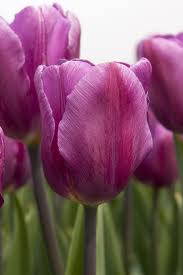 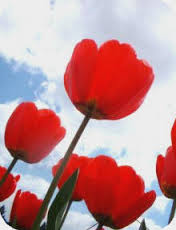 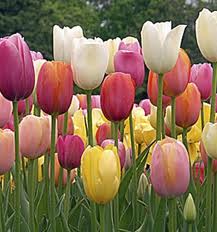 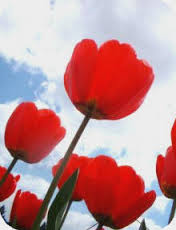 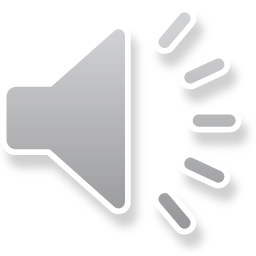 01/04/2014
digibordpeuters
Waar zie je dezelfde blauwe druifjes?
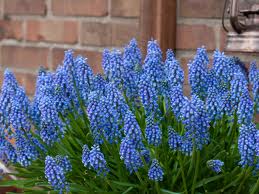 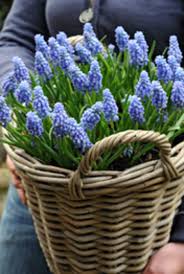 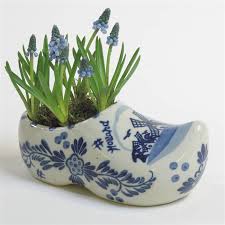 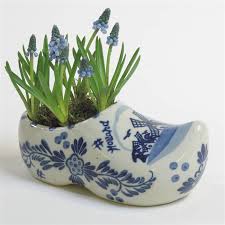 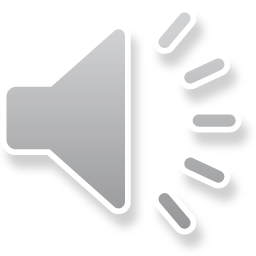 01/04/2014
digibordpeuters
Waar zie je dezelfde sneeuwklokjes?
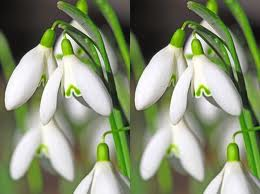 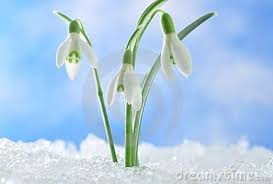 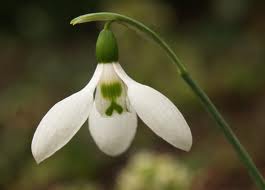 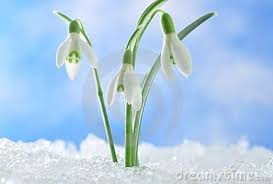 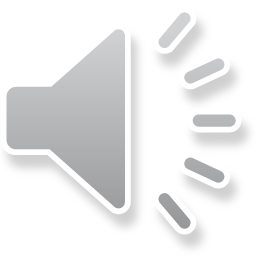 01/04/2014
digibordpeuters
Waar zie je dezelfde krokussen?
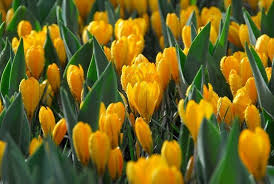 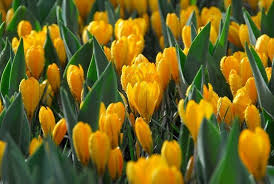 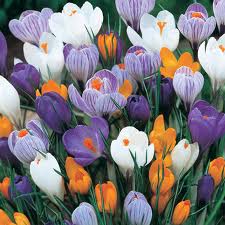 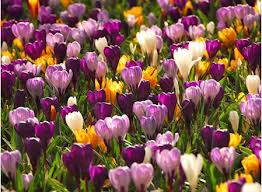 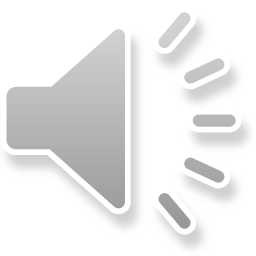 01/04/2014
digibordpeuters
Waar zie je dezelfde tulpen?
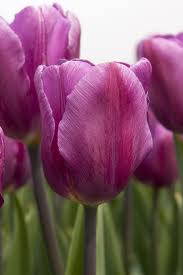 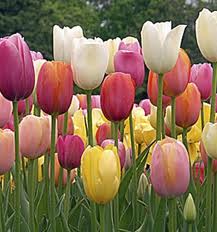 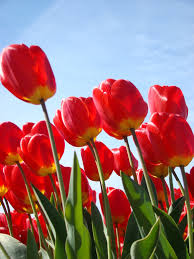 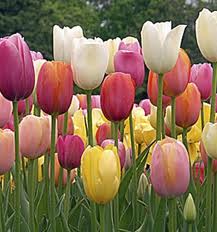 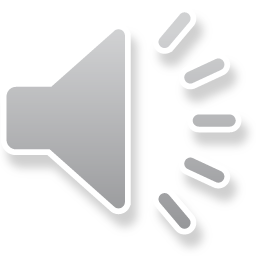 01/04/2014
digibordpeuters
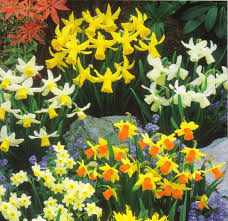 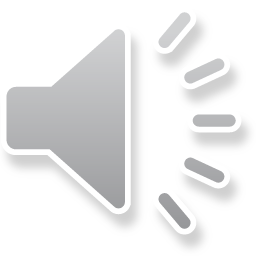 01/04/2014
digibordpeuters